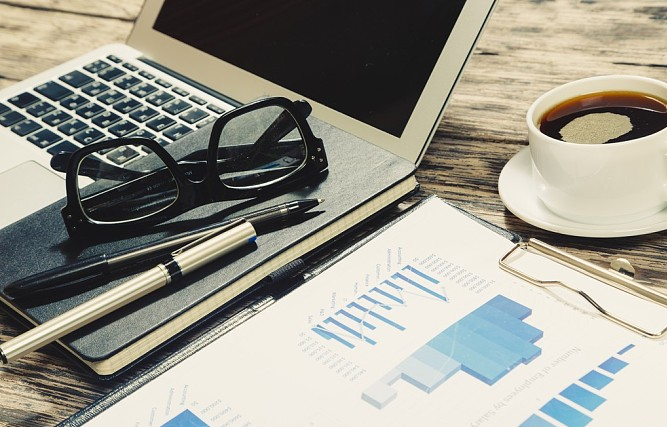 2020
全国
NC财务系统基本培训
主讲人：林紫薇  
日   期：2020年09月24日
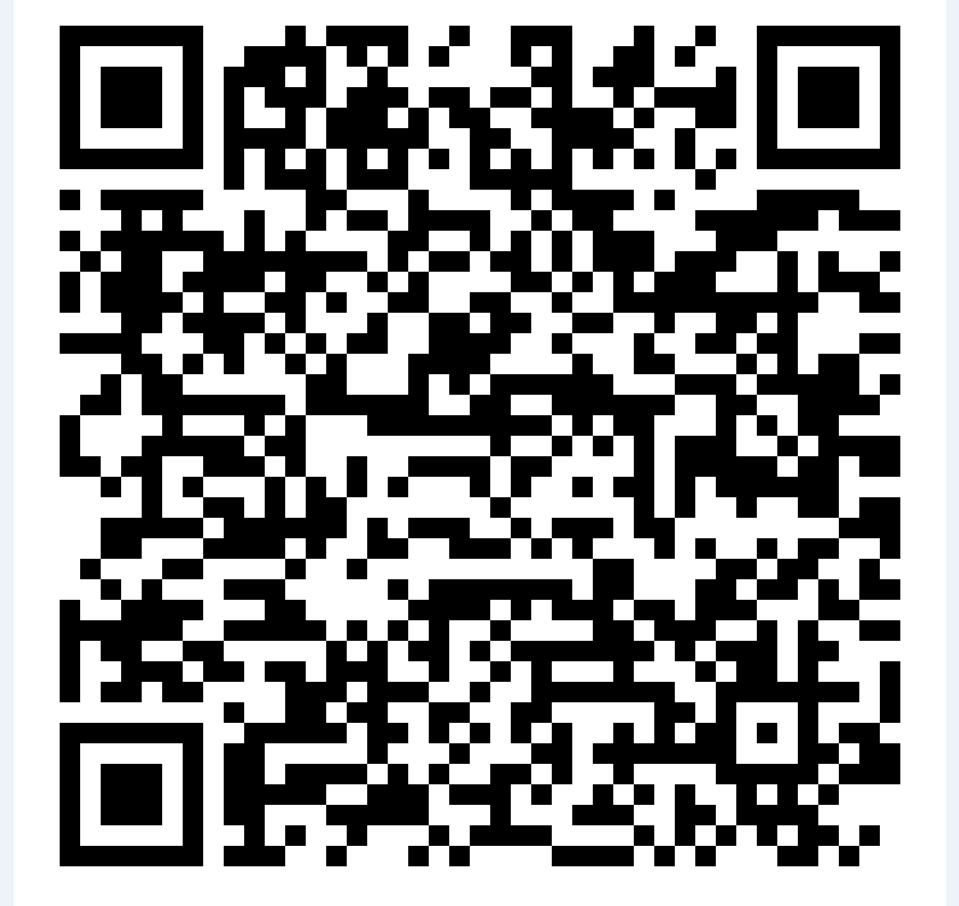 扫码签到
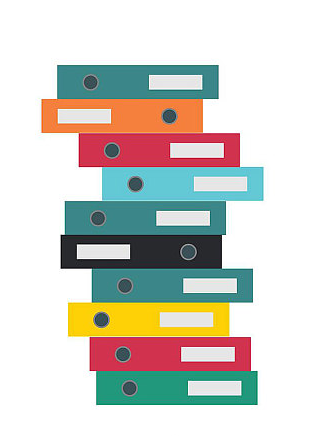 目   录
CONTENTS
富力基础档案维护手册
收付款划账结算单
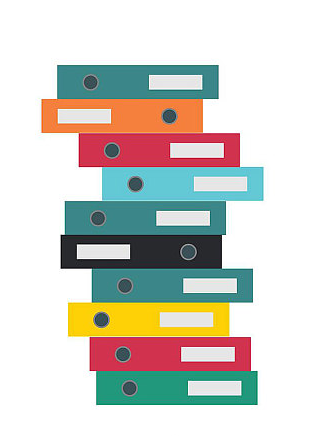 企业外部报表操作手册
提问环节
富力基础档案维护手册
01
需联系集团财务运营组增加的档案
1.会计科目及科目表	
2.原科目基础上增加辅助核算数量	
需联系NC财务运维人员增加的档案	
1.部门	
2.银行(类别、分行)	
3.客商基本分类（地区分类）	
4.内部客商：	
5.科目中大部分辅助档案（除外部客商）	
可由地区财务自行添加的档案	
1.外部客商（1.权证系统添加；2.自行添加）	
2.人员档案（冲往来，或薪资档案）
富力基础档案维护手册
主要内容：
富力基础档案维护手册.docx
收付款划账结算单
02
收付款划账结算单
收款结算单
付款结算单
划账结算
制单流程
单据类型
单据类型
制单流程
制单流程
特殊功能
收付款划账结算单.docx
企业外部报表操作手册
03
企业外部报表操作手册
企业外部报表操作手册（原币）
外币UFO报表操作手册
报表勾稽关系
操作指引
取数逻辑
企业外部报表操作手册.docx
外币UFO报表操作手册.docx
提问环节
04
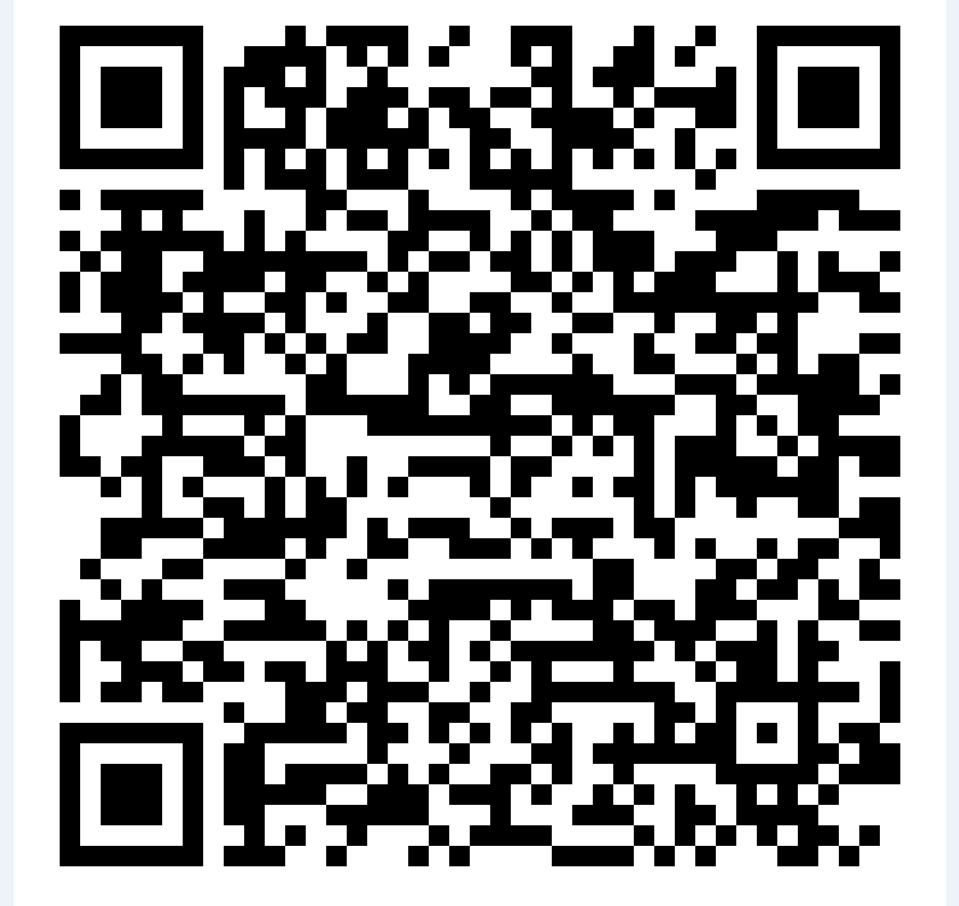 扫码签到
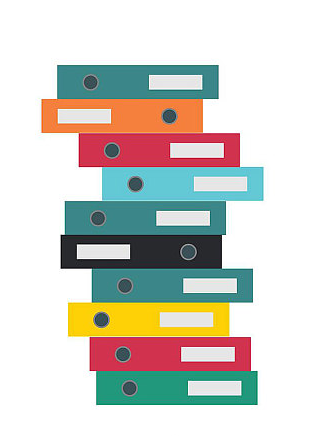 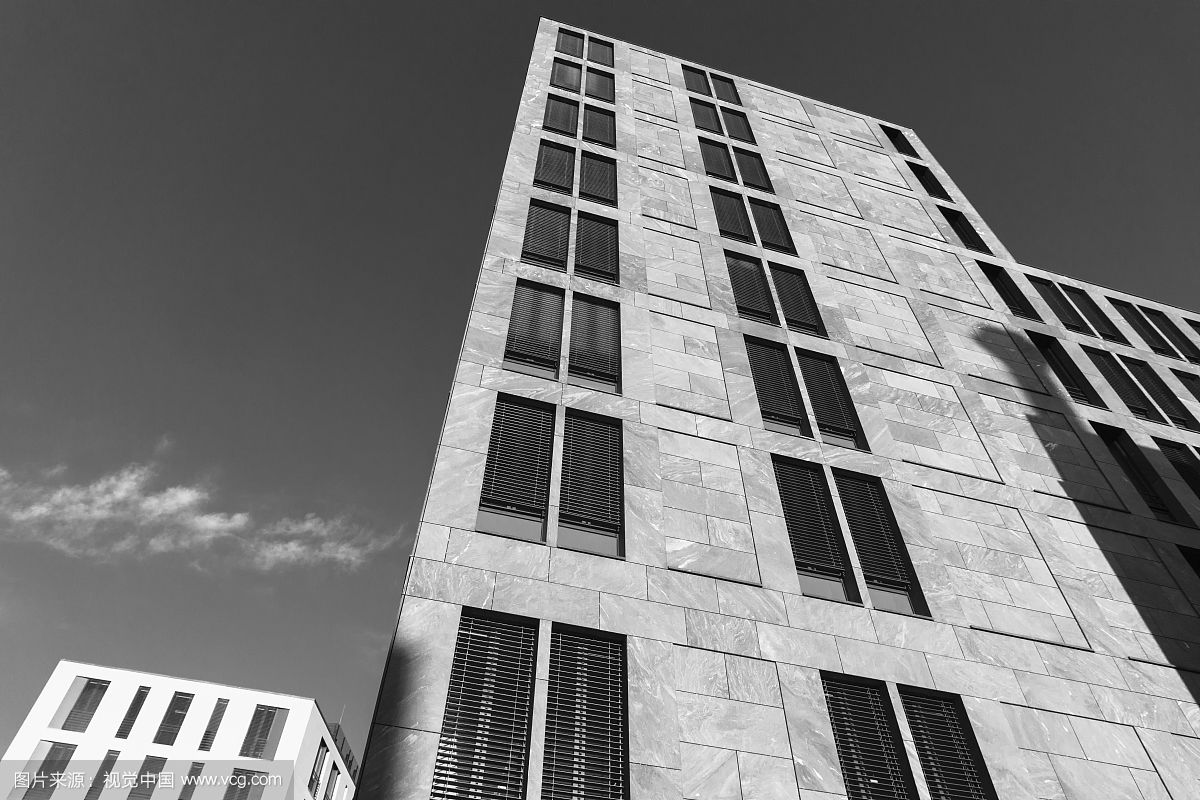 谢谢您的观看！